Тематичне оцінювання . Давній Єгипет.
ММО вчителів історії
Відкритий урок у 6 класі.
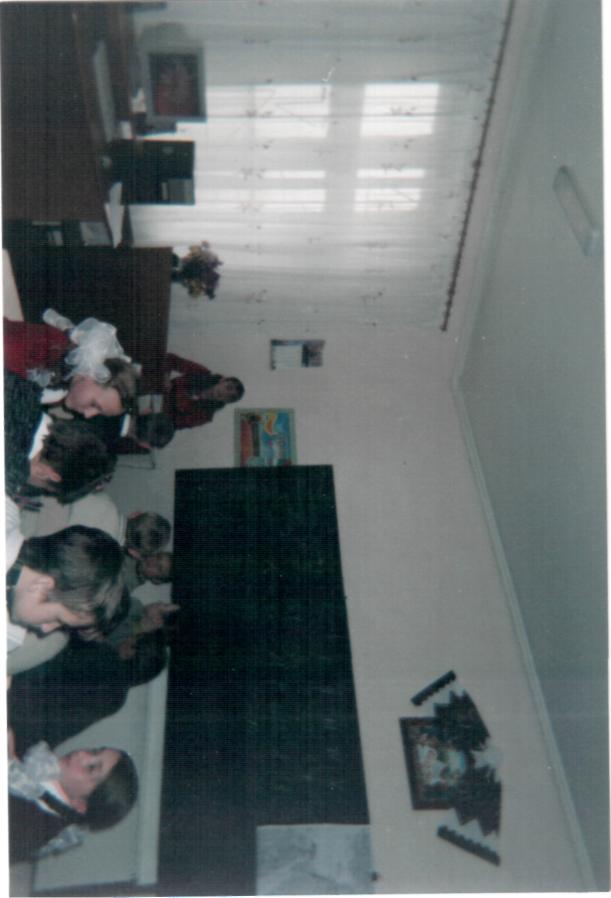 Робота в групах на уроці як засіб підвищення рівня знань учнів.
Тип уроку: контроль знань
Форма уроку : урок – гра з елементами письмового опитування на комп’ютері
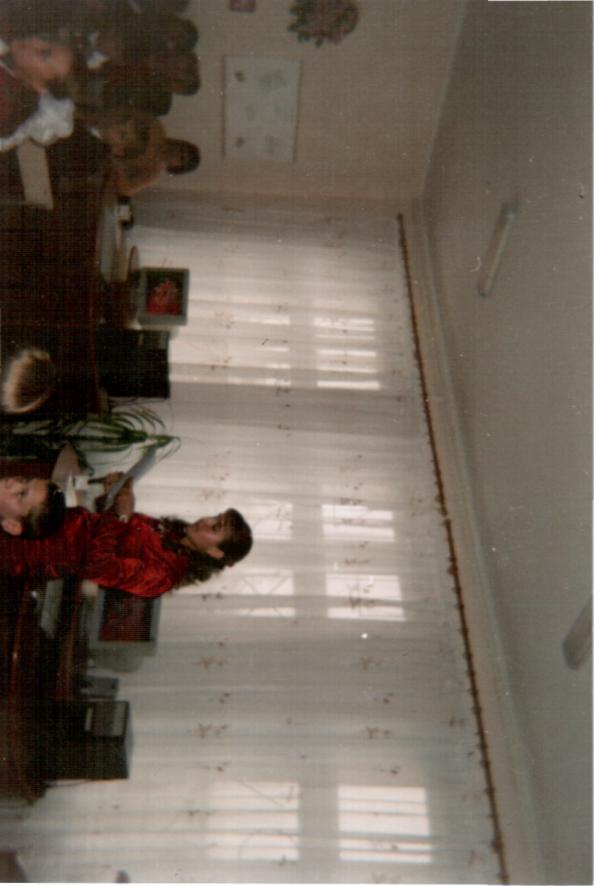 1 конкурс   - 
“ Текст  з пропусками ”.
 Я зачитую текст , де замість деяких слів пропуски.
Необхідно уважно прослухати текст і вставити потрібні слова.
Вправа розвиває слухову
   пам’ять ;
 Удосконалюється вміння 
   працювати у  групі;
Перевіряються набуті 
    знання .
Підбиття підсумків роботи в групах.
Чия група набрала найбільше балів , то вона перемогла. Та головне попереду. Це самооцінювання : як кожен учень оцінює свою роботу в групах на уроці. Цей метод дозволяє виховувати відповідальну та чесну людину, яка об’єктивно оцінює свої можливості та знання; вчить висловлювати свою точку зору та доводити її, а також оцінювати своїх товаришів.
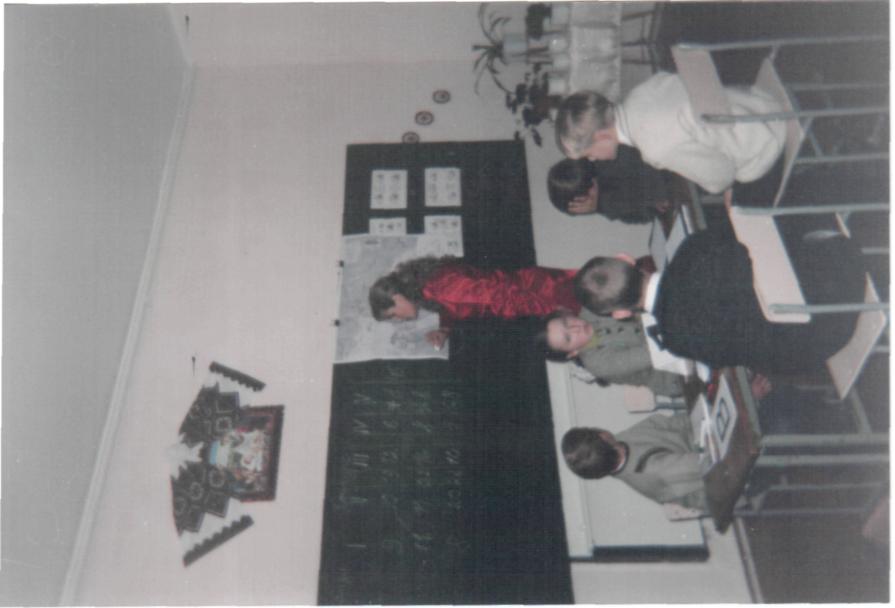 Подячні слова від районного методиста по історії Дмитрів Лесі Миронівни для учнів. Вони  справилися з поставленими  перед ними завданнями,
були активними на уроці та добре засвоїли вивчену тему.
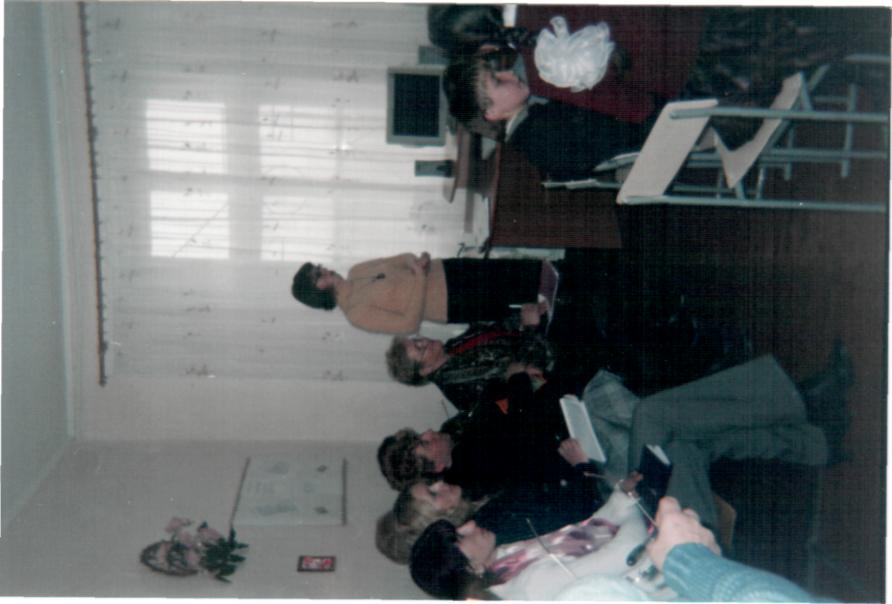